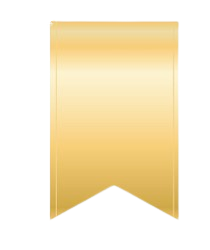 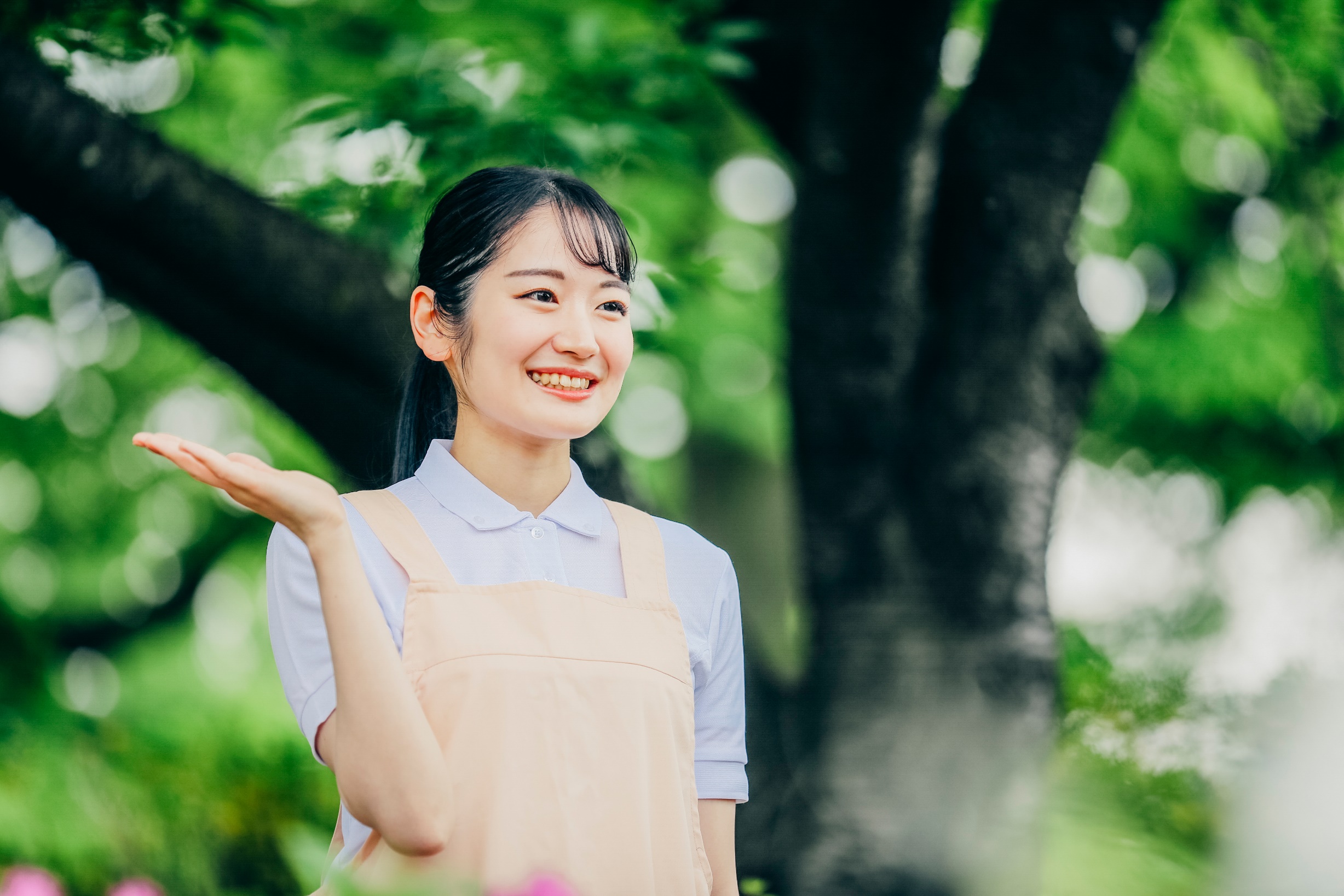 GCLIP大学の
保育学生対象
○○幼稚園の若手先生と
おしゃべり会付き
おしゃべり会付き
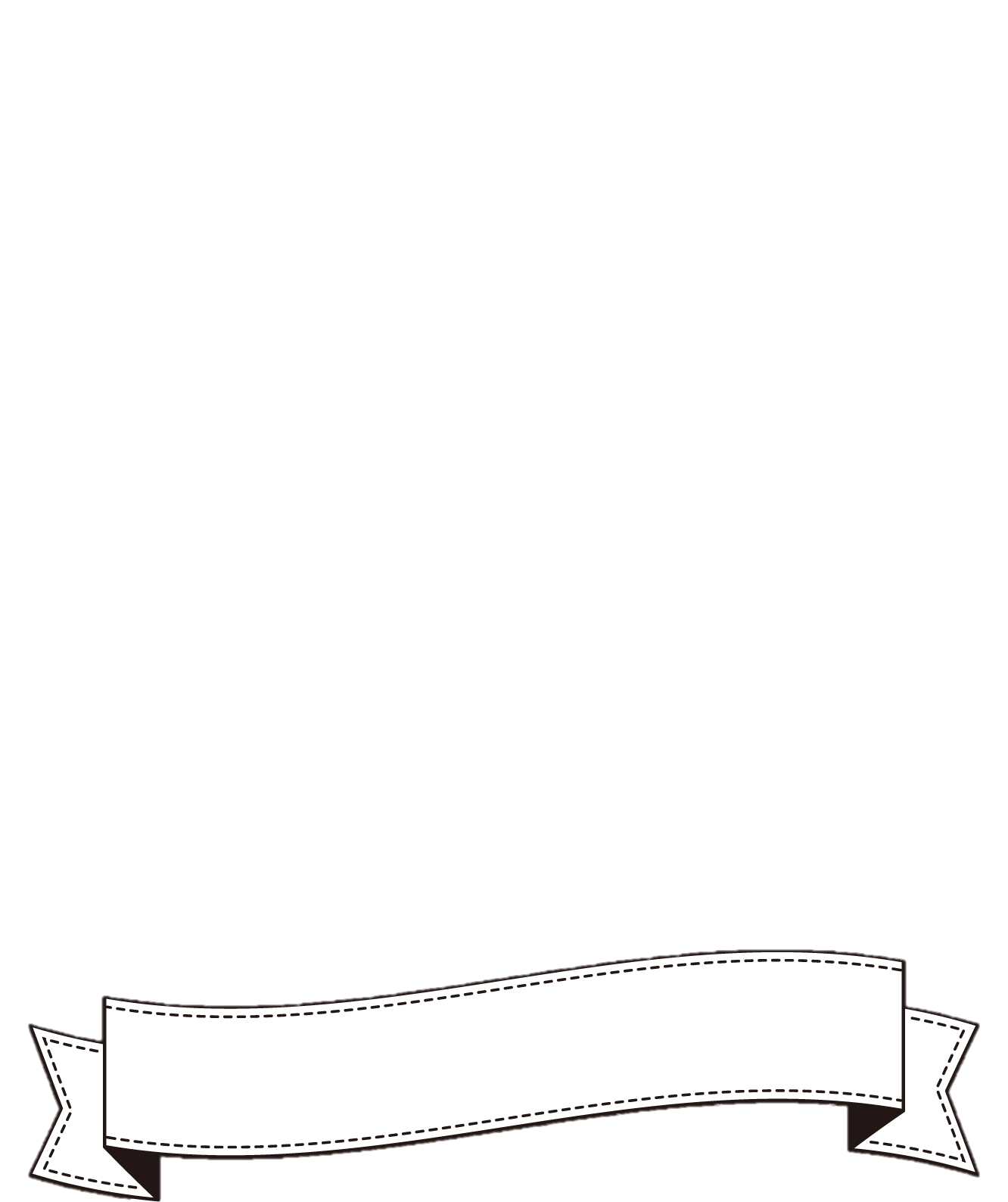 ギモンも解決！
ギモンも解決！
園見学会
園見学会
園選びの
園選びの
就職後のギャップはある？
○○幼稚園のどこが就職の決め手？
子ども達にどんな教育をしているの？
など…
23(金）
23(金)
16
16
・
園選びで不安なことはたくさんありますよね。○○幼稚園は、学生さんに後悔のない園選びをしてほしいから、学生さんのあらゆるギモンに若手先生が参加者の
6/
6/
10:30-11:30

 ＠○○幼稚園
あなただけ
ホンネ
に
で答えます！
当日スケジュール
参加者の声
参加者の声
各クラス見学　30分
各クラスの自然な活動の様子をじっくりご覧いただけます。担当の先生が○○幼稚園の教育方針や活動の狙いなど、丁寧に解説します！
若手先生とのおしゃべり会で就職後の先輩先生からのサポート体制や
先生達の雰囲気を詳しく話してもらえて安心できた！
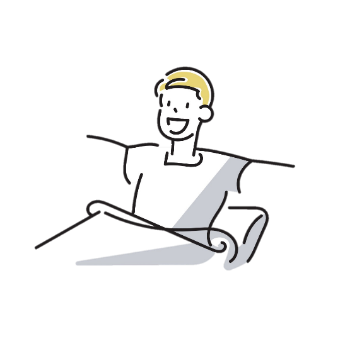 若手先生とおしゃべり会 30分
園での働き方や就活に関する素朴な疑問など、気になる事はなんでも聞いてくださいね。若手の先生がホンネで回答します！お茶やお菓子も用意しているので、リラックスして気軽にお話ししましょう♪
クラス見学では、○○幼稚園の一人ひとりの個性を大切にする教育方針が伝わってきた！
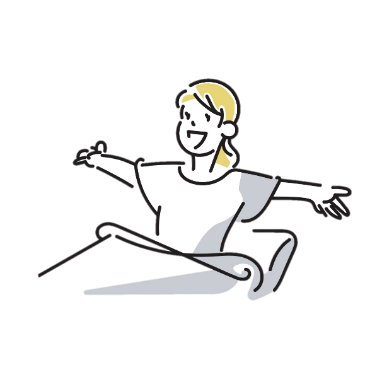 お申込み
お申込み
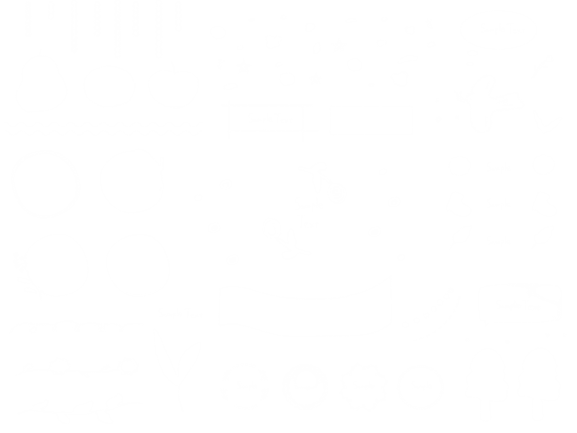 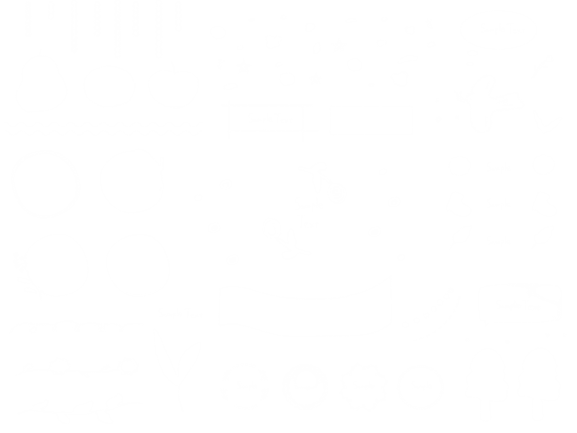 右のQRコードまたは、
お電話からお申込み下さい。
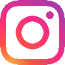 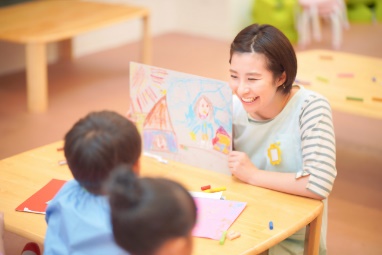 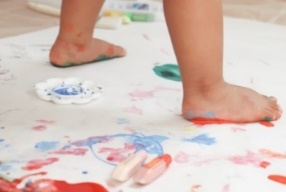 QR
MAP
QR
TEL：○○-○○○○-○○○○
(お電話受付時間：平日9:00ー17:00)
○○学校法人○○幼稚園　
○○市○○町○○○○○○
Instagramで日々の活動＆先生紹介を発信中！
右上のQRコードからチェック！
私服で参加OK！
お友達と参加OK！